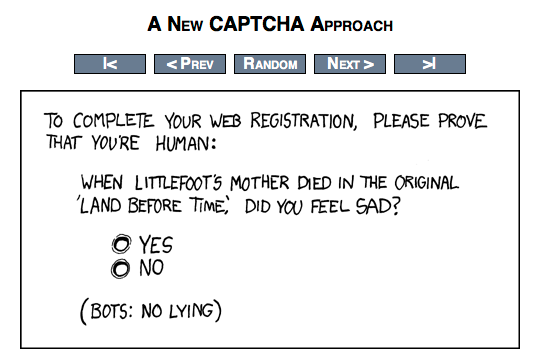 Natural Language Processing
CS159 – Fall 2020
David Kauchak
Administrivia
http://www.cs.pomona.edu/classes/cs159/
Office hours, schedule, assigned readings, assignments
Everything will be posted there
Read the “administrive” handout!
~7 assignments (in a variety of languages)
4 quizzes
final project for the last 3-4 weeks
teams of 2-3 people
class participation
Readings
Academic Honesty Collaboration
Administrivia
Assignment 0 posted already
Shouldn’t take too long
Due Thursday by 11:59pm (your time zone)

Assignment 1 posted
Won’t cover all material until Thursday
Due Wednesday 9/2 (11:59 – your time zone)
Videos before class
What to expect…
This course will be challenging for many of you
assignments will be non-trivial
content can be challenging
But it is a fun field!
We’ll cover
basic linguistics
probability
the common problems
many techniques and algorithms
common machine learning techniques
some recent advances in neural networks for language processing
NLP applications
Requirements and goals
Requirements
Competent programmer
Some assignments in Java, but I will allow/encourage other languages after the first few assignments
Comfortable with mathematical thinking
We’ll use a fair amount of probability, which I will review
Other basic concepts, like logs, summation, etc.
Data structures
trees, hashtables, etc.
Goals
Learn the problems and techniques of NLP
Build real NLP tools
Understand what the current research problems are in the field
Getting to know eachother
What is NLP?
Natural language processing (NLP) is a field of computer science and linguistics concerned with the interactions between computers and human (natural) languages.
- Wikipedia
What is NLP?
The goal of this new field is to get computers to perform useful tasks involving human language…
- The book
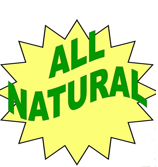 Key: Natural text
“A growing number of businesses are making Facebook an indispensible part of hanging out their shingles. Small businesses are using …”
Natural text is written by people, generally for people
Why do we even care about natural text in computer science?
Why do we need computers for dealing with natural text?
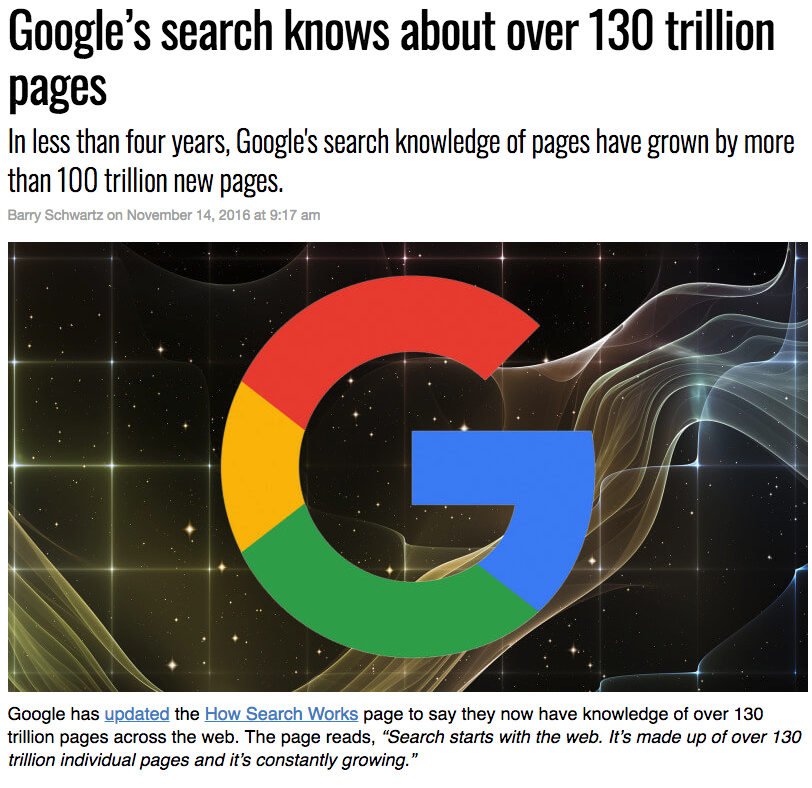 https://searchengineland.com/googles-search-indexes-hits-130-trillion-pages-documents-263378
[Speaker Notes: besides being a complex problem, there’s a lot of data! (which is a good thing and a bad thing)
 some people may say… outsource it and there are frameworks, like mechanical Turk
 world population: ~7M
 let’s say you had a simple task to perform on each web page that only took 10 seconds to do.  If every single person in the world worked on this non-stop, they would have to work for 20 days straight.
 what if it’s a task like translating the page or finding information that requires specialization?]
Web is just the start…
e-mail
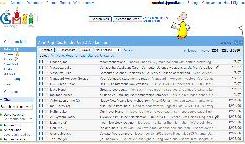 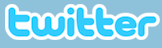 ~500 million tweets a day
~200-300 billion e-mails a day
Blogs:
~200 million different blogs
corporatedatabases
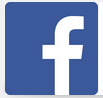 Facebook
[Speaker Notes: - web pages are just the beginning…]
Why is NLP hard?
Iraqi Head Seeks Arms 
Juvenile Court to Try Shooting Defendant 
Stolen Painting Found by Tree 
Kids Make Nutritious Snacks 
Local HS Dropouts Cut in Half 
Obesity Study Looks for Larger Test Group
British Left Waffles on Falkland Islands
Red Tape Holds Up New Bridges
Hospitals Are Sued by 7 Foot Doctors
[Speaker Notes: Iraqi Head (]
Why is NLP hard?
User:  Where is Escape Room playing in the Claremont Area?
System:  Escape Room is playing at the Edwards in La Verne.
User: When is it playing there?
System: It’s playing at 2pm, 5pm and 8pm
User: I’d like 1 adult and 2 children for the first show. How much would that cost?
Why is NLP hard?
Natural language:
is highly ambiguous at many different levels
is complex and contains subtle use of context to convey meaning
is probabilistic?
involves reasoning about the world
is highly social
is a key part in how people interact

However, some NLP problems can be surprisingly easy
Different levels of NLP
pragmatics/discourse: how does the context affect the interpretation?
semantics: what does it mean?
syntax: phrases, how do words interact
words: morphology, classes of words
NLP problems and applications
What are some places where you have seen NLP used?
What are NLP problems?
NLP problems and applications
Lots of problems of varying difficulty
Easier
Word segmentation: where are the words?
I would’ve liked Dr. Dave to finish early. But he didn’t.
NLP problems and applications
Lots of problems of varying difficulty
Easier
Word segmentation: where are the words?
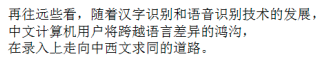 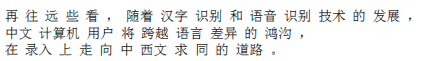 NLP problems and applications
Lots of problems of varying difficulty
Easier
Speech segmentation

Sentence splitting (aka sentence breaking, sentence boundary disambiguation)


Language identification
I would’ve liked Dr. Dave to finish early. But he didn’t.
Soy un maestro con queso.
NLP problems and applications
Easier continued
truecasing


spell checking


OCR
i would’ve liked dr. dave to finish early. but he didn’t.
Identifying mispellings is challenging especially in the dessert.
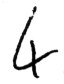 NLP problems and applications
Moderately difficult
morphological analysis/stemming





speech recognition



text classification
smarter
smarter
smartly
smartest
smart
smart
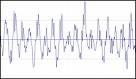 

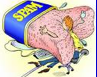 SPAM
sentiment analysis
NLP problems and applications
Moderately difficult continued
text segmentation: break up text by topics
part of speech tagging (and inducing word classes)
parsing
S
VP
NP
NP
PP
PRP
V
N
IN
N
I eat sushi with tuna
NLP problems and applications
Moderately difficult continued
word sense disambiguation




grammar correction



speech synthesis
As he walked along the side of the stream, he spotted some money by the bank.  The money had gotten muddy from being so close to the water.
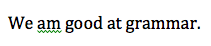 NLP problems and applications
Hard (many of these contain many smaller problems)

Machine translation
The U.S. island of Guam is maintaining a high state of alert after the Guam airport and its offices both received an e-mail from someone calling himself the Saudi Arabian Osama bin Laden and threatening a biological/chemical attack against public places such as the airport .
美国关岛国际机场及其办公室均接获一名自称沙地阿拉伯富商拉登等发出的电子邮件，威胁将会向机场等公众地方发动生化袭击後，关岛经保持高度戒备。
NLP problems and applications
Information extraction
IBM hired Fred Smith as president.
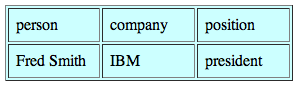 NLP problems and applications
Summarization
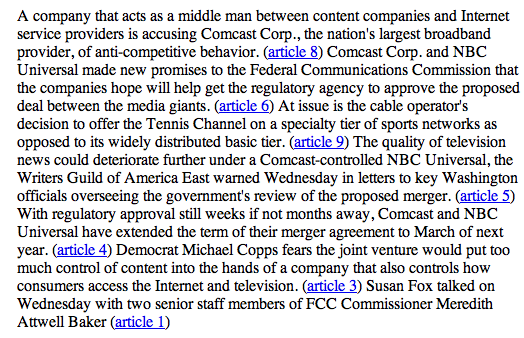 NLP problems and applications
Natural language understanding
Text => semantic representation (e.g. logic, probabilistic relationships)

Information retrieval and question answering
"How many programmers in the child care department make over $50,000?”
“Who was the fourteenth president?”
“How did he die?”
NLP problems and applications
Text simplification
Alfonso Perez Munoz, usually referred to as Alfonso, is a former Spanish footballer, in the striker position.
Alfonso Perez is a former Spanish football player.
Where are we now?
Many of the “easy” and “medium” problems have reasonable solutions
spell checkers




sentence splitters
word segmenters/tokenizers
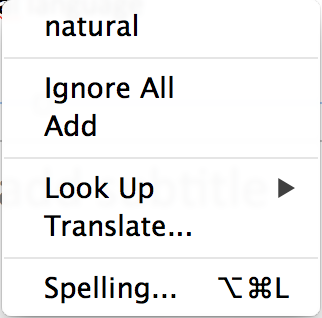 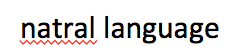 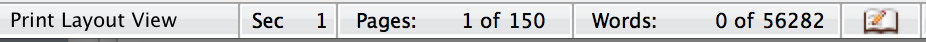 Where are we now?
Parsing
Stanford Parser (http://nlp.stanford.edu:8080/parser/)
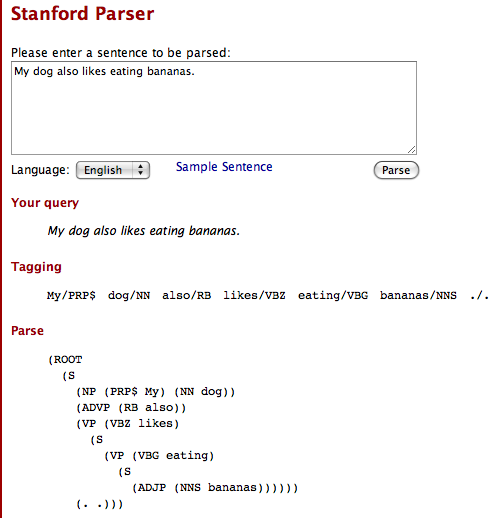 Where are we now?
Machine translation
How is it?
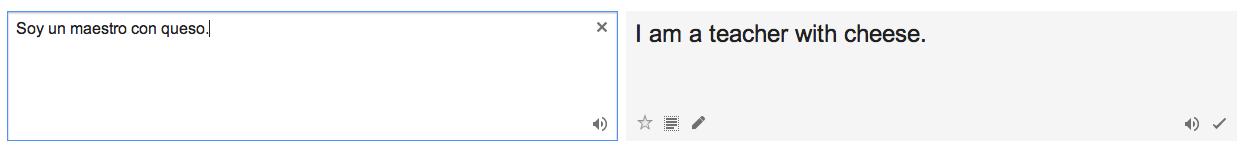 Where are we now?
Machine translation
Getting better every year
enough to get the jist of most content, but still no where near a human translation
better for some types of text

http://translate.google.com
Many commercial versions…
systran
language weaver
Where are we now?
Information extraction
Structured documents (very good!)
www.dealtime.com
www.google.com/shopping
AKT technologies

Lots of these
FlipDog
WhizBang! Labs
…
work fairly well
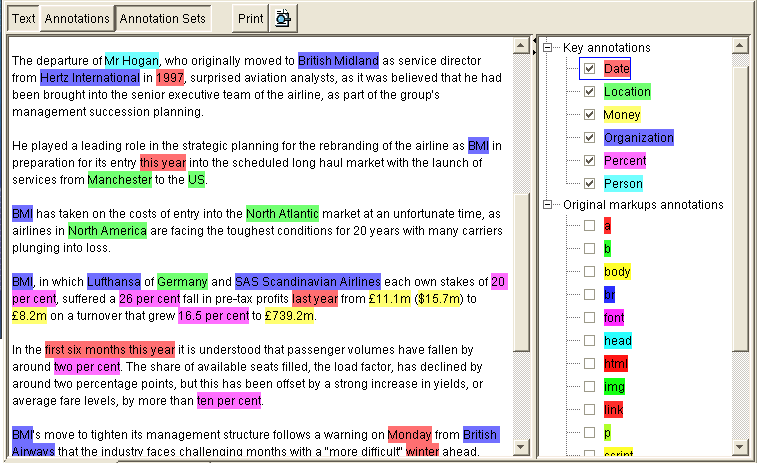 Where are we now?
CMU’s NELL (Never Ending Language Learner)
http://rtw.ml.cmu.edu/rtw/
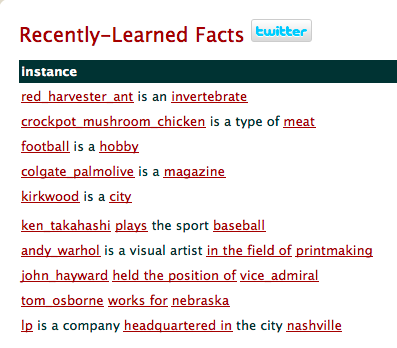 Where are we now?
Why do people do this?
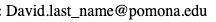 Where are we now?
Information retrieval/query answering
How are search engines?

What are/aren’t the good at?

How do they work?
Where are we now?
Information retrieval/query answering
search engines:
pretty good for some things






does mostly pattern matching and ranking
no deep understanding
still requires user to “find” the answer
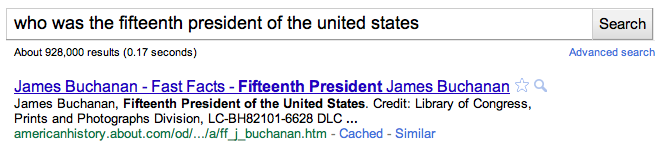 Where are we now?
Question answering
wolfram alpha
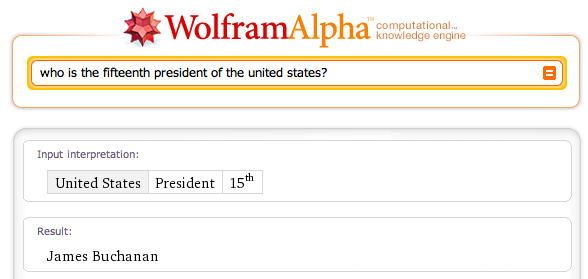 Where are we now?
Question answering: wolfram alpha
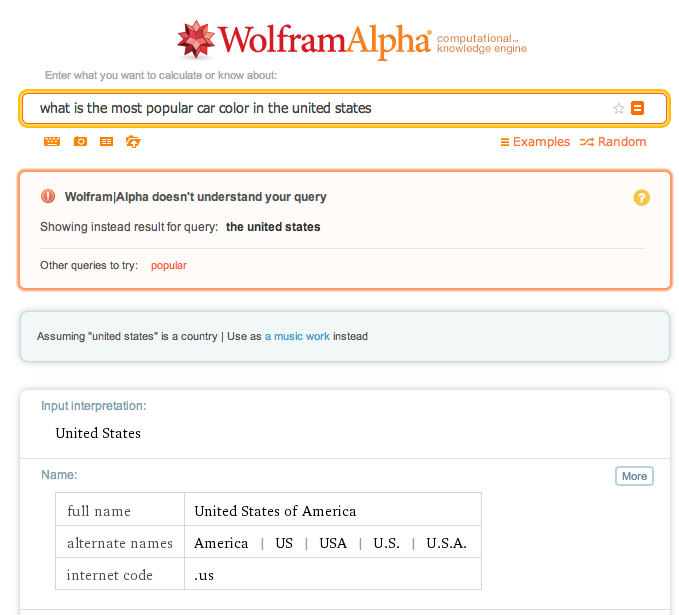 Question answering
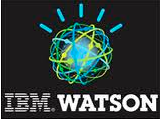 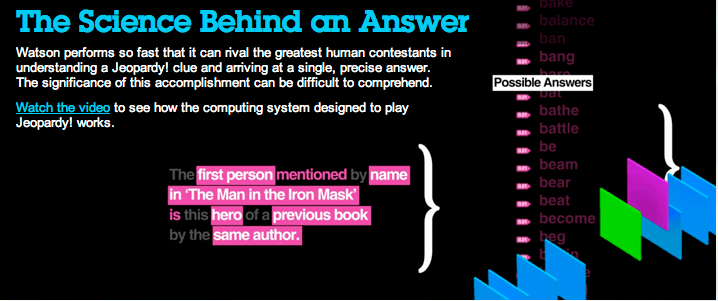 Where are we now?
Question answering
Many others systems
TREC question answering competition
language computer corp
answerbus
…
Where are we now?
Summarization
NewsBlaster (Columbia)http://newsblaster.cs.columbia.edu/
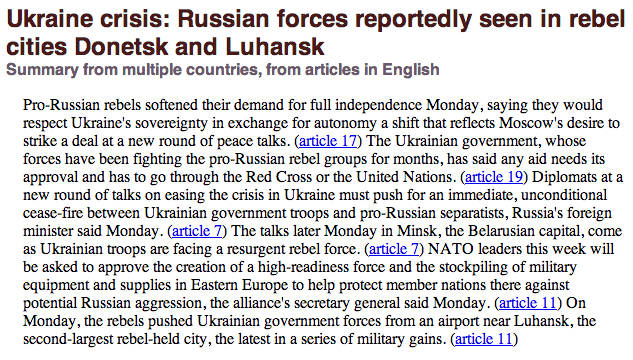 Where are we now?
Voice recognition
pretty good, particularly with speaker training
Apple OS/Siri
Android/Google
Alexa, Google Assistant, etc…
IBM ViaVoice
Dragon Naturally Speaking
Speech generation
The systems can generate the words, but getting the subtle nuances right is still tricky
Apple OS
http://translate.google.com
Other problems
Many problems untackled/undiscovered!